Climate Change, Anaesthesia and need for change in Volatile Anaesthetics usage
Dr Priyankar Sarkar
BLK- Max hospital
New Delhi
agenda
Us in the larger scheme of things
Dr Priyankar
3
Pertinent Questions
Is global warming for real?
Yes

Does global warming lead to climate change?
Yes

Are there people who think both to be a fraud?
Yes
4
The reasons may be
1. religious
2. political/ organisational
Organisations/political parties/ even some countries may take this position to safeguard their interests in coal mining industries/ petroleum products or avoid contributing to a global fund to pay for climate change induced effects in the less fortunate nations.
5
[Speaker Notes: Egs: Donald Trump, Russia/ Vladimir Putin
Less use of petroleum products> more use of rare earth minerals to harness wind/ solar power]
Climate change will happen “in the future”. Why worry about it NOW?
Because it is no longer a part of science fiction movies
It is happening in the present (see egs)
Changes will become more intense and frequent in the coming 2 decades

The point is one won’t reach that point in a single year
It will take decades of negligent behaviour to reach there
Vital thing:
        To realise we are on that path & mitigating efforts are warranted
In other words– the future is now
6
[Speaker Notes: We are already on the path
I did not qualify in the pre-mbbs exams in the first attempt. So that year I took admission in the Geology Honours course of Jadavpur Univ. It was fascinating to study the changes rocks undergo under pressure over thousands of years. Some subtopics I still remember are paleontology and Minerology.]
Interstellar by Christopher Nolan
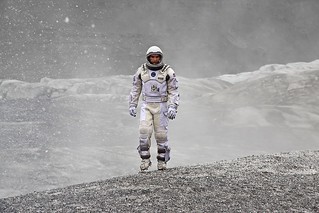 In this movie you get to see an Earth not being able to grow food, having dust bowl like conditions forcing a group of scientists to explore other planets in the galaxy which they can inhabit.


It is ranked #1 in
Best Movies About Climate Change, (movieweb.com)
This Photo by Unknown Author is licensed under CC BY
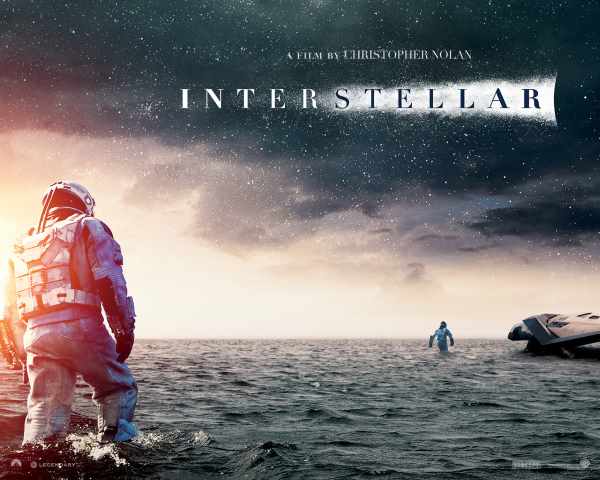 This Photo by Unknown Author is licensed under CC BY-NC
7
Dr Priyankar
[Speaker Notes: I am a huge fan of C Nolan]
Striking photos show the devastation wreaked by record-breaking fires in the Amazon rainforest
Some of these fires were started by farmers and loggers seeking to use Amazonian land for industrial or agricultural purposes. But once blazes start, hot temperatures and dry conditions because of climate change enable the flames to spread farther and faster.

After intense fires in the Amazon captured global attention in 2019, fires again raged throughout the region in 2020. In 2020, both VIIRS sensors combined detected about 1.4 million anomalies in the southern Amazon, compared to 1.1 million in 2019.
8
Record Temperatures and fire damage in Europe in 2022
9
[Speaker Notes: Europe has already endured a record amount of fire damage in 2022, as the continent has baked in extreme – and in some cases, unprecedented – high temperatures]
10
[Speaker Notes: Guardian analysis of temperature data since 1980 from Visual Crossing, a commercial weather data provider, found that seven of 28 European capital cities, including London, Rome and Dublin, had temperatures reach 40-year highs for June, July or both]
Has Climate Change a role to play?
Scientists told the Guardian that the role of human-caused global heating in such hot weather appeared clear, and research shows that the chances of breaking 40C in the UK without it would be less than 0.1%
Dr Friederike Otto, of Imperial College London, said 40C “would have been extremely unlikely or virtually impossible without human-caused climate change”
all 10 of the years with the highest average temperatures in the UK have occurred since 2003
Portugal saw six heatwaves from May to October last year.  At one point in 2022, nearly all of the country was suffering from 'severe drought' conditions
11
Dr Priyankar
Has Climate Change a role to play?
Scientists told the Guardian that the role of human-caused global heating in such hot weather appeared clear, and research shows that the chances of breaking 40C in the UK without it would be less than 0.1%
Dr Friederike Otto, of Imperial College London, said 40C “would have been extremely unlikely or virtually impossible without human-caused climate change”
all 10 of the years with the highest average temperatures in the UK have occurred since 2003
Portugal saw six heatwaves from May to October last year.  At one point in 2022, nearly all of the country was suffering from 'severe drought' conditions
Dr Priyankar
Cimate change & VAs
12
People walk around the remains of the church of Sant Roma de Sau as it emerges from the low waters of the Sau Reservoir, north of Barcelona, Spain

Spain saw repeated heatwaves from May to October 2022 with some “extremely warm” months. It has left levels in reservoirs low causing Barcelona and parts of Catalonia to impose water restrictions due to a lack of rain
13
14
[Speaker Notes: Right pic: taken by the author in 2016. Left pic: dry canals due to low tides and lack of rain]
This monument is to acknowledge that we know what is happening and what needs to be done. Only you know if we did it.
15
[Speaker Notes: Obituary Pizol glacier Switzerland]
Funeral march for the Pizol glacier in eastern Switzerland
Scientists say the alpine ice flow has lost over 80% of its volume since 2006 and can no longer be classified as a glacier

It’s the second public funeral held for a glacier in 2019, following the mourning of Okjokull – the first of Iceland’s glaciers lost to climate change


Guests, including Iceland’s Prime Minister, were warned the funeral was likely the first of many,
Dr Priyankar
16
[Speaker Notes: The Antarctic saw unusually low sea ice conditions throughout the year, with six months seeing record or near-record low Antarctic Sea ice extents for the corresponding month. During the latter half of February, Antarctic daily sea ice extent reached a new record low, bypassing the previous minimum reached in 2017]
2021: The year when Delhi broke a weather record every month
“…but to link it to climate change, one will have to assess data over time,”  
 R K Jenamani, scientist at IMD
17
Highlights Delhi weather ‘21
Jan: highest number of cold wave days, highest rainfall
Feb: second warmest February in the last 120 years, behind only 2006 
Mar: Max temp 40.1 Celsius, 8 deg above normal
May: Cyclone Tauktae highest single day rainfall
June: severe heatwave conditions
Jul/ Aug: heavy rainfall days
Sep: 413.3mm of rainfall – an excess of 230%, making it the highest rainfall for the month since 1944
29.7
18
India had localised climate disasters nearly every day in 2022: CSE
The data shows “there is need to demand reparations for the damage from the countries that have contributed to the emissions in the atmosphere and are responsible for this damage

This is the watermark of climate change. It is not about the single event but about the increased frequency of the events—an extreme event we saw once every 100 years has now begun to occur every five years or less

There is a definite rising trend in extreme and very heavy rainfall events during monsoon months. It has not been quantified but the rising trend has been documented,” 
      M Mohapatra, director general of the Met office
19
[Speaker Notes: CSE: centre for science and environment (source)]
Many extreme weather events have taken place in India details of which are freely available online and from other sources
A few examples
Cloudburst, flash floods, landslides Himachal Pradesh & Uttarakhand 2023
Cloudburst and flash floods in Leh, Ladakh     2023
Raigad landslide (in Maharashtra)                   2023
Glacial lake outburst flood north Sikkim         2023
Uttarakhand forest fires 2024
Wayanad landslides       2024
Cyclones Michaung and Biparjoy   2023
Heatwaves in North India & Eastern India 2024 (killing 100, affecting 40000 people)

Flooding of major cities in various states during monsoon 2023/2024 including Delhi in 2023
Dr Priyankar
Climate change & VAs
20
And the list goes on
I chose not to include any graphic images or videos of natural calamities as they do not make for happy viewing
SourceCentre for Science and Environment
The importance of Greta Thunberg
2018: school strike for climate
Galvanised thousands of school children from USA to Japan & forced the world’s political leaders to look uncomfortably into the mirror
“Many of you won’t be there in 2070 but most of my friends and peers will be there, you will be history but we will have to live in that reality. Has anyone given it a thought?”
Have you ever thought what kind of a world you are leaving for your children?
Dr Priyankar
23
[Speaker Notes: Greta was 15yr in 2018, she will be 70y in 2073. So this teenage climate activist is asking the adults (above)
Your children and grand children will also be there in 2070 and beyond (above)]
Has Anaesthesia contributed significantly to greenhouse gas GHG emissions and global warming?

No.

Though Anaesthesia has been practised for a long time, it has been only a few decades that inhalational agents has gained widespread usage. Compared to other industries like the aviation industry, the automotive industry, power generation companies, meat processing industry etc the carbon footprint of anaesthesia is very small. So, No we have not contributed to global warming as such.
Then why should we do something about it?
26
[Speaker Notes: CO₂ and Greenhouse Gas Emissions - Our World in Data]
27
[Speaker Notes: t = tonnes; 1 ton = 1000 kgs]
28
The previous chart → Annual share of global CO₂ emissions 
is used by the Western countries to browbeat us. But look at our historical emissions and look at the per capita CO2 emissions, we are nowhere near the top. The argument that other nations should cut their emissions by a greater factor has its vindications. The developed nations refuse to own responsibility for their past ‘historical’ emissions. Despite such yawning differences and unfairness in approach, India put forward their future roadmap at COP26, balancing economic progress with reduction in 
CO₂ emissions .
Climate change & VAs
29
Despite the low per capita CO2 emissions India has been smart. They have accepted that climate change is occurring, they are investing heavily in the renewable energy sector, environmental sustainability is being accommodated in sectoral policies, & they are demanding climate funds as compensation (that is they are demanding money for the changes they are having to make) and they are ensuring India’s economic growth is not compromised.
Dr Priyankar
Climate Change & VAs
30
31
WHO has designated climate change as the most significant threat to human health in the 21st century
Dr Priyankar
32
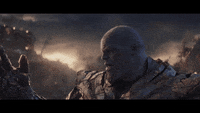 Global warming leading to climate change is inevitable
Everyone of us can make a difference
Personal lives—
Buying an EV, going on a road trip rather take a plane for vacation, using energy saving devices at home, solar energy panels– these are all individual matters

Professionally 
You can help the climate by making certain smart choices without compromising patient safety
It may involve a little bit of thinking and making informed choices but the choice themselves are well known to many of you
34
GHGs, GWP & why Desflurane should des-appear
All Volatile Anaesthetics (VA) are variably potent Greenhouse gases (GHG)
GHG contributes to the greenhouse effect, a warming of Earth’s surface and troposphere
Atmospheric gas becomes a GHG by absorbing & reflecting infrared radiation IR from Earth that would otherwise escape into space

Properties which determine the potency of a gas as GHG
1. atmospheric lifetime (AL) of gas eg. N₂O
2. % of IR the gas absorbs during its atmospheric lifetime
3. No. of naturally occurring species which absorbs the same wavelength of IR. Less the number more potent the GHG   eg Volatile Anaesthetics
36
If calculations are based on this table→ erroneous interpretation that VAs do not impact near term climate as much as CFCs and methane
Anaesthetists are operating at the front end of the VA emission curve
37
[Speaker Notes: The use of volatile anesthetics has steadily increased over the past few decades and this is expected to continue in the coming years— especially in the developing world because access to healthcare is increasing. Thus, with continuous output, anesthesiologists are operating at the front end of the curve]
Global warming potential GWPs of VAs
Dr Priyankar
38
Most commonly used metric to measure the environmental impact of GHGs is global warming potential GWP

GWP calculates how much heat a GHG/VA will trap in the earth’s atmosphere over a time period (100 yrs) compared with a reference gas ie carbon dioxide  (Kyoto protocol)

Concentration of a GHG decreases in the atmosphere over time, so the GWP also declines

GWP of Sevo is 1/7th that of Des at 20 years and 1/8th that of Des at 100 years
Warming potential of Desflurane is much greater that Sevoflurane
39
[Speaker Notes: Look at the numbers of sevo and des at 20 yrs with respect to 1 year. There is 81% decline of sevoflurane and only 35% decline of desflurane.
Warming potential of Des is much greater that Sevo &
The difference remains constant after 20 years lifetime in the atmosphere]
Carbon dioxide equivalent CDE of VAs
40
Does N₂O have a lower GWP?
Stock pollutant

Calculation of actual carbon footprint of each agent requires conversion to equivalent amount of CO₂ CDE

CDE of N₂O surpasses Isoflurane & sevoflurane after 10 years and keeps on increasing
2nd highest after desflurane
CDE of Iso and Sevo, high initially, decreases substantially after 20 years as their AL is approx. 5 years

CDE of desflurane is 
       5 times of sevo at 1 year
       17 times at 20 years
       20 times at 100 years 
With the gap ever widening
Dr Priyankar
41
[Speaker Notes: N₂O is a stock pollutant… it accumulates slowly and its effect is felt for decades
A flow pollutant has a short lifetime, so if the amount released remains constant, the pollution created will remain constant at the level of release. A stock pollutant has a long lifetime and will thus cumulate with ongoing release. All three volatile agents are flow pollutants. Looking at their 100-year impact is essentially downplaying their impact in the near future. Rather look at the GWP @1y
For calculations in above table see reference
Ref: The future is now-it's time to rethink the application of the Global Warming Potential to anesthesia, Ozelsel et al 2019]
From the curves, it is apparent that GWP values for sevoflurane and isoflurane are very close and look to have approximately similar impact over time, while desflurane has by far the largest impact of all inhalational agents (Fig. 1a). This is even more apparent when comparing CDE in clinically used dosing (Fig. 1b). Nitrous oxide becomes and remains the second most impactful
20XX
presentation title
42
[Speaker Notes: GWP can be used at 20y and 100y; however seeing the impact of a gas over a longer time period is better aided by a curve which makes it easier to identify an agent with a longer impact]
Why desflurane has an outsized effect on GHG emissions among VAs
high MAC percentage
high radiative forcing effect (GWP100)
low rate of metabolism
If combined with N₂O as a carrier gas, the effects become accentuated
2
Dr Priyankar
43
[Speaker Notes: 1 mile= 1.6 kms
8 An Australian study confirmed the disproportionate contribution of desflurane to GHG emissions compared with sevoflurane and isoflurane—while desflurane represented a small proportion (21%) of inhaled anesthetic bottles purchased for use in public hospitals in 2011, it accounted for the majority (81%) of the total annual GHG emissions attributed to these inhaled anesthetics.27 In contrast, sevoflurane and isoflurane contributed much smaller proportions (17% and 2%, respectively) of the total annual GHG emissions]
An Indian perspective and the way forward
All calculations are for 0.5L FGF, so think of the impact at higher flows
Lack of AGSS in most setups*
Lack of charcoal absorbers within the anaesthetic circuits
Lack of VA capturing device
Use of O₂/N₂O rather than medical air
As India strives to ensure access to credible healthcare across all sections of society →number of surgeries will continue to increase at a fast rate → emission of VAs will continue to increase
44
[Speaker Notes: *Survey data have shown that approximately 97% of anesthetic administrators report consistent use of a waste gas scavenging system in Australia]
By choosing anaesthetic agents with short term impact such as sevoflurane and isoflurane over those with intermediate-term or long-term impact like desflurane and N₂O,  we can ensure a rapidly declining impact of our specialty on the environment until no-impact alternatives are available

Desflurane and N₂O should be restricted to cases where they may reduce morbidity over alternative drugs. Clinicians should avoid unnecessary high fresh gas flow rates for all inhaled drugs. Although reducing fresh gas flow rates increases the requirement for CO₂ absorbent and its concomitant carbon footprint, this is unlikely to offset the benefits of using low flow anaesthesia
45
Reducing carbon footprint when using VAs
Use desflurane and nitrous oxide only in specific clinically indicated cases
Avoid use of both together
Use low flows for major part of the anaesthesia duration
Monitor depth of anaesthesia and MAC wherever available
Dr Priyankar
46
Us in the larger scheme of things
47
References
1. Varughese S, Ahmed R. Environmental and Occupational Considerations of Anesthesia: A Narrative Review and Update. Anesth Analg. 2021 Oct 1;133(4):826-835. doi: 10.1213/ANE.0000000000005504
2. Campbell M, Pierce JMT. Atmospheric science, anaesthesia and the environment. BJA education 15 (4): 173–179 (2015). doi: 10.1093/bjaceaccp/mku033
3. Özelsel TJ, Sondekoppam RV, Buro K. The future is now-it's time to rethink the application of the Global Warming Potential to anesthesia. Can J Anaesth. 2019 Nov;66(11):1291-1295. doi: 10.1007/s12630-019-01385-w. Epub 2019 May 8
4. Sherman J, Le C, Lamers V, Eckelman M. Life cycle greenhouse gas emissions of anesthetic drugs. Anesth Analg. 2012 May;114(5):1086-90. doi: 10.1213/ANE.0b013e31824f6940. Epub 2012 Apr 4
5. Devlin-Hegedus JA, McGain F, Harris RD, Sherman JD. Action guidance for addressing pollution from inhalational anaesthetics. Anaesthesia. 2022 Sep;77(9):1023-1029. doi: 10.1111/anae.15785. Epub 2022 Jun 21. PMID: 35729804; PMCID: PMC9543086
6. Sulbaek Andersen MP, Nielsen OJ, Wallington TJ, Karpichev B, Sander SP. Medical intelligence article: assessing the impact on global climate from general anesthetic gases. Anesth Analg 2012;114:1081-5
7.  White SM, Shelton CL, Gelb AW, Lawson C, McGain F, Muret J, Sherman JD; representing the World Federation of Societies of Anaesthesiologists Global Working Group on Environmental Sustainability in Anaesthesia. Principles of environmentally-sustainable anaesthesia: a global consensus statement from the World Federation of Societies of Anaesthesiologists. Anaesthesia. 2022 Feb;77(2):201-212. doi: 10.1111/anae.15598. Epub 2021 Nov 1
8. Shine KP. Climate effect of inhaled anaesthetics. Br J Anaesth. 2010 Dec;105(6):731-3. doi: 10.1093/bja/aeq313. Erratum in: Br J Anaesth. 2011 Feb;106(2):288. PMID: 21081682.
9. MacNeill AJ, Lillywhite R, Brown CJ. The impact of surgery on global climate: a carbon footprinting study of operating theatres in three health systems. Lancet Planet Health. 2017 Dec;1(9):e381-e388. doi: 10.1016/S2542-5196(17)30162-6

10. McGain F, Muret J, Lawson C, Sherman JD. Environmental sustainability in anaesthesia and critical care. Br J Anaesth. 2020 Nov;125(5):680-692. doi: 10.1016/j.bja.2020.06.055
11. Shelton CL, McBain SC, Mortimer F, White SM. A new role for anaesthetists in environmentally-sustainable healthcare. Anaesthesia. 2019 Sep;74(9):1091-1094. doi: 10.1111/anae.14647
12. Peter-Paul Pichler et al 2019 Environ. Res. Lett. 14 064004
13. CO₂ and Greenhouse Gas Emissions - Our World in Data accessed online